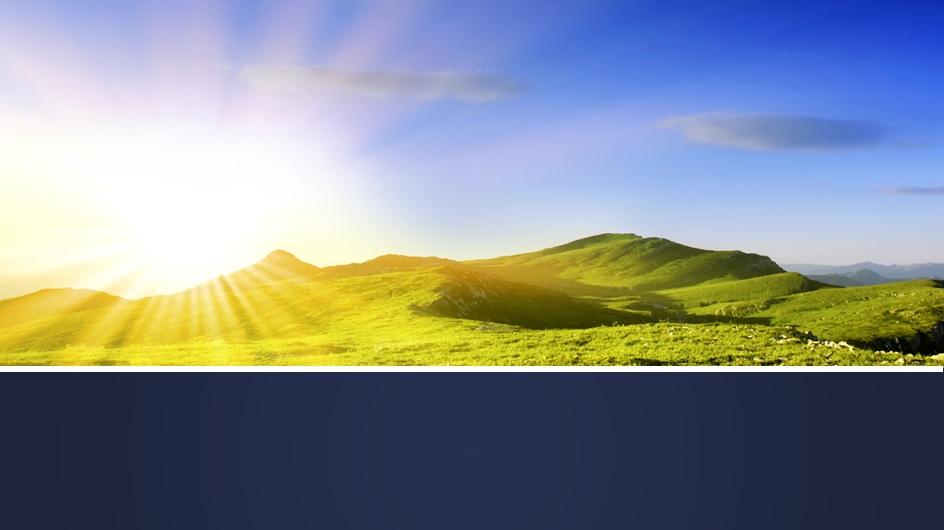 Journey of the Soul
By David E. Hopper
[Speaker Notes: Some Takeaways you will get from this 6 week course….

Overview of Soul’s evolution and the Spiritual Path
Understand what makes you up
Explore the human constitution: i.e. the Mental, Emotional and Physical-Etheric bodies in some detail
Concept of working in consciousness with meditation + Observer 
Explore the Inner World of lower self and Higher Self
Learn to work as the Observer
Learn about building thoughtforms and right use of the mind
Subjective influences in life
The Plan
NGWS and their purpose and how their work manifests in world
Tools and techniques for overcoming problem thoughts and feelings.
Discuss purification process and removing hinderances and obstructions in consciousness 
Meditation as the primary tool in integration process
Importance of Setting Up a Spiritual Practice]
Evolution of Soul and Consciousness
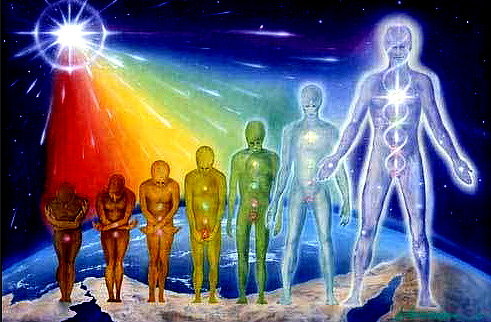 [Speaker Notes: Evolution of the Soul is an Evolution of Consciousness

Approx. 18 million years ago, the journey of the Soul began through a process called individualization  where man became a conscious, rational entity. This process involved imparting the spark of mind or thinking capacity into man. In the beginning, this spark gave man the first sense of the separate “I” and he existed for untold lifetimes with no particular purpose, except to acquire experience and a measure of understanding about who and what he is. This spark of mind, initially drove man’s instinct to work with the material form or substance.  

Until that point the mind of man was spiritually undeveloped and only had physical appetites. He was animal-man.
Over the eons humans evolved from the strictly physical and emotional existence to where we are today….still emotional yes, but our minds have evolved to be capable of integrating the highest aspects of our nature with the Soul, ultimately with our pure Spirit, known in Eastern teachings as the Monad. 

The journey of the Soul is about completely integrating and re-uniting with that pure Spirit with full conscious awareness and ultimately becoming a Master of the Wisdom.

This is done through what is called the Path of Liberation. From that higher understanding, the path of liberation is about the life of Spirit seeking to free itself from the influence in substance. This is also a parallel discussion about the concept of Freedom.

Generally, from the viewpoint of the aspirant or disciple, it is a path where you eventually choose to wake up and become conscious of your thoughts, your feelings and your actions and let go of the pulls and influences of the lower planes…..which is also a discussion about the interaction of energy and matter.

So, ultimately treading the Path is  so you can become a fully  conscious Soul and a co-creator with the Divine on Earth.
To paraphrase Winston Churchill: “I am my own mystery, wrapped in an enigma, surrounded by illusion.”]
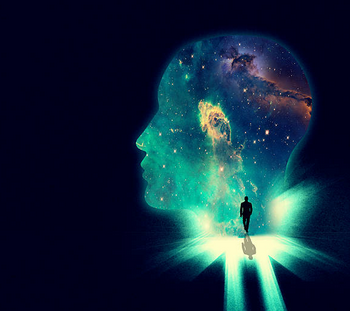 The Soul Defined
Subjective Existence
Man as a Separated Personality
[Speaker Notes: The Soul Defined

For the purposes of this talk and course, I will define the Soul as the intermediary or “Agent” of our pure Spirit, the Monad. It resides between Monad and the lower planes, it mediates, and relates them together. [CHART]

The Soul’s consciousness extends to the lower planes and vehicles where the physical/ etheric, emotional/astral, and lower mental planes reside. This is known as the 3-Fold Personality. These three vehicles have a higher correspondence with what is called: the Spiritual Triad consisting of: Atma, Buddhi and Manas. [CHART] 

Our pure Spirit the Monad is the pinnacle of human experience and represents the spark of Divinity within us. The Soul has connection with it through the higher Mental Plane.

Prior to Soul Integration…..man is a Separated Personality:

He exists on the lower mental, emotional, and physical planes [CHART] 
He has a very “subjective” and physical existence…i.e. with thoughtforms and feelings and interaction with density of matter through his 5 senses.
He learns, gains experience and acquires wisdom over lifetimes. He has relationships with others through work, family, romantic liaisons, and many other personal / impersonal encounters. 
“Separated” means that mind and consciousness are almost always separated from direct experience of the pure Spirit.]
Function / Purpose of the Soul
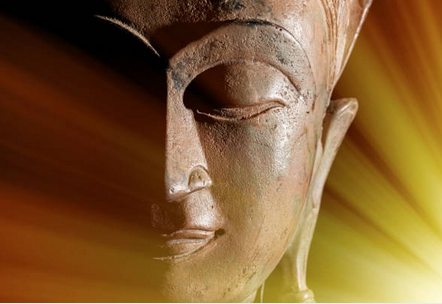 Soul is an Intermediary
Fully Integrate Personality
[Speaker Notes: Function and Purpose of Soul in Evolution

A major aspect of the spiritual path is to know what is its higher purpose?
To me it’s an elephant in the room. To answer this question, we have to understand that our purpose is intimately wrapped up and connected with our Soul’s purpose.
 
What is the Soul’s Purpose?
First and foremost, the Soul’s purpose is to evolve its consciousness and at- one or unite with the Monad.
We are reminded that our pure Spirit or Monad is having a human experience through the personality, immersed in matter. The Soul acts as the intermediary between this Higher Spirit and the lower matter.
Over many lifetimes, the Soul has acquired a numerous experiences through its lower reflection the personality and wants integrate and unify its lower reflection.
The Soul’s purpose is ultimately to replace the lower dense expression of the 3-Fold personality with the higher energies of the Soul, later with those of the Spiritual Triad.
Over time, the spiritual path will show the spiritual seeker that his highest purpose is to be aware and conscious of the nature of the forces and energies present in his mental-emotional-physical bodies and unite them with the Soul.  
To do this, he must learn to connect and fuse the 3-fold personality with the Soul to become One in consciousness.
During this process he will learn to release his lower tendencies, and allow the Soul to show him that when integrated, he can to be of service and consciously participate in the evolution of humanity.
During this process of purification, the spiritual seeker must completely embrace the Path and ‘become the Path itself.’ He is learning a new way of being, thinking and feeling and will come to understand that knowing happens directly. He learns to hold this mindset while directly connecting with the Soul. This is best done in meditation.
Through meditating and spiritual study of the ageless wisdom, through the works of for example: H.P. Blavatsky, Alice A. Bailey, Torkom Saraydarian, Helena / Nickolas Roerich, and Pantajali you the spiritual seeker have faculties that are awakening  within you, such as discernment and discrimination in thought. With these, you can sense your higher purpose in evolution.
Over time, you will realize there is an evolutionary process,  and a Plan for change and that you are learning to be “consciously” part of it. Once connected with the Soul, performing service is a natural expression towards fulfilling the Soul's purpose.]
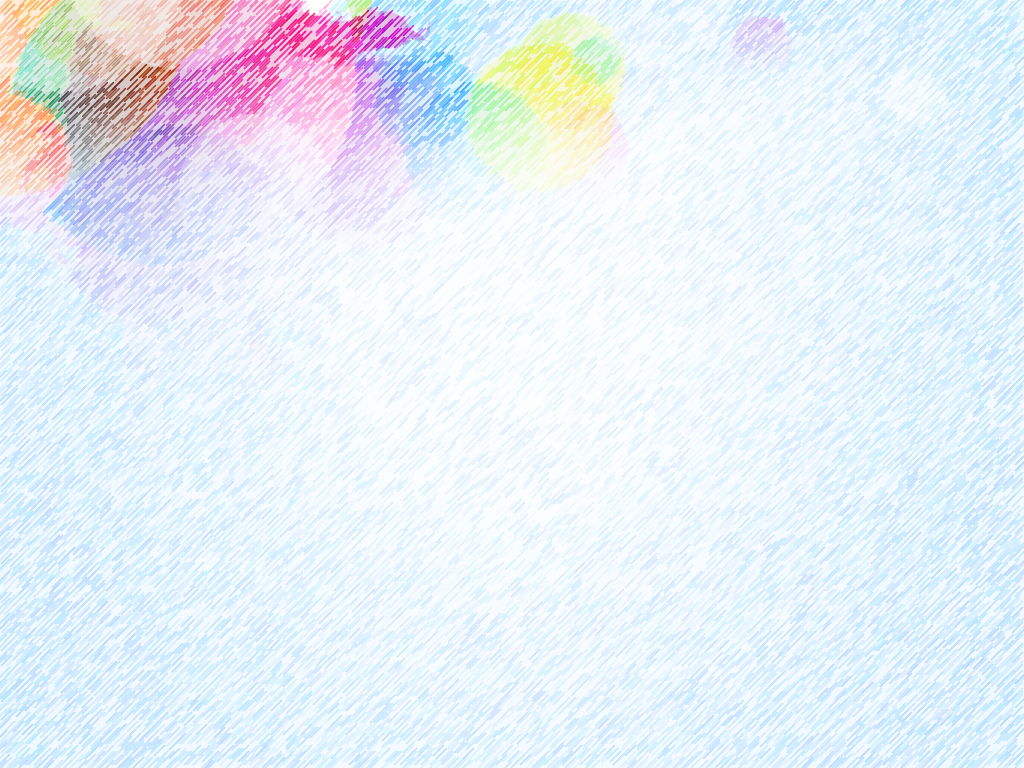 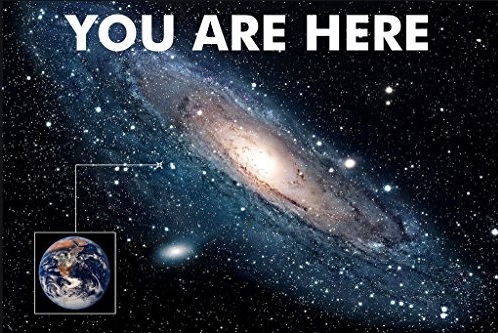 The Divine Plan
Hierarchy and Plan
Custodians of Plan
Humanity’s Participation
[Speaker Notes: The Divine Plan

The Ageless Wisdom teachings present an understanding that Divine inspiration comes from solar and cosmic sources. This ‘inspiration’ is a type of knowledge, and energy that is stepped down into what is called the ‘Plan’.

The Plan is a blueprint OR energy formula expressing light, love and the will-to-good for the world as a whole. In its most basic form it is a thoughtform expressing the 3 major Divine aspects working out in Humanity - Namely: Will, Love and Active Intelligence. [3 Planetary Centers] handout. 
 
Who guides the Plan for Humanity?
It is guided by group of advanced Souls or ascended Masters who just as us has suffered, incarnated and eventually achieved liberation from the physical plane and the cycle of rebirth…they are called the Hierarchy and act as custodians of God’s Plan for working out on Earth.  
The Christ and Buddha are part of the Hierarchy including numerous other members, e.g. Master, Sages, Mystics and Saints, who were part of all cultures, religions and beliefs over the Ages.
The Hierarchy, as custodians of the Plan provide a blueprint for personal and planetary evolution by conveying it…… to spiritual seekers, via impressions. 
Define Impressions…see Terminology [Handout]
In all cultures around the world, spiritual seekers and the NGWS interpret the Plan through numerous professions by practicing higher values, e.g. goodwill, cooperation, and harmlessness thru thought and action, although they are never imposed. They realize that we must learn we are “consciously” part of evolution. 
Eventually, the force of goodwill will be a primary expression of right human relations in all human affairs. This will ensure a world order maintained through cooperation, not by an imposed authority, or a utopian dream. 

What is Right Human Relations?:  From the book ExH, the Tibetan Master says:" Right human relations" is not simply goodwill….it is a product or result of goodwill  and the instigator of constructive changes between  individuals, communities and nations.”.  In essence, this is result of practiced love and acceptance among people groups and nations. 

In short, by combining the heart and mind in this way, this is a major expression of the Plan for our stage of evolution.]
Influence of 7 Rays
In Soul Evolution
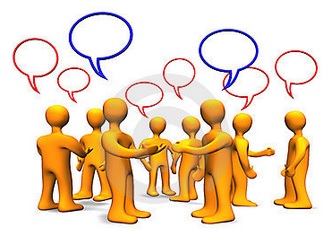 [Speaker Notes: Looking at the 3 Planetary Centers handout, you will see that the 7 Rays contribute towards human and planetary evolution.  
This course is not about the Rays, but mentioned in passing only as an influence. Our purpose here is simply to acknowledge that the 7 Rays, although significant are one of many conditioning factors that influence the Soul’s evolution in combination with the influences from the Hierarchy and the Plan.

Briefly…..the 7 Rays demonstrate 7 types and qualities of force and each has its own specific properties and attributes, which effects and conditions every form, from the individual, to the group, and indeed all mankind, and in all kingdoms. 

You can find extensive info on the 7 Rays is in the Blue Books AND on the Makara Website.]
Discerning the True Self
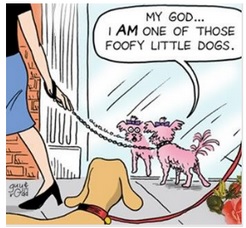 [Speaker Notes: Cartoon of dog looking in mirror….

The dog says “My God, I am one of those foofy little dogs”.
 
This dog has a problem discerning his True Self]
Preparing the Path
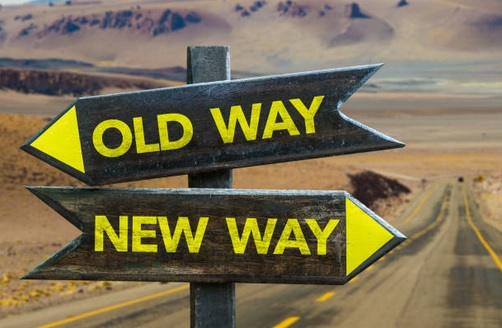 Shifting Consciousness
Spiritual Values
Paradigm Shift
[Speaker Notes: Preparing the Path

The spiritual work of how to transform consciousness was done long ago by the Masters, namely the Buddha and the Christ, and others. They made path easier for liberation as they pushed through limitations in their own consciousness, which resulted in greater vision as to what the Path is and who we really are as human beings. 

Perhaps, the greatest legacy they gave us was Spiritual Values. What are Spiritual Values?
They are subtle energies that influence a person's behavior and affect basic morality in the fields of religion, politics, social actions, and in every department of human thinking. In essence, they describe a way towards right living.
Examples of these values include: cooperation, goodwill, tolerance, inclusion, sense of personal responsibility, sense of social justice and, harmlessness. 
Through practicing these values, spiritual seekers facilitate their own spiritual unfoldment and it becomes a model for others.
 
As more and more people embrace and live these values, eventually these spiritual values will result in a paradigm shift in consciousness where humanity will be reoriented from reoriented from emotional reactivity to a more MENTAL – Rational understanding and as a result move humanity towards practicing right human relations. In other words, expressing love and wisdom in all your activities and interactions.]
Awakening to Spiritual Path
Soul Urge
Soul Integrated Personality
[Speaker Notes: Awakening to the Spiritual Path

“Who are You?” says the caterpillar to Alice. The story of Alice in Wonderland and Through the Looking Glass are stories of Alice who is immersed a dream and trying to wake up. FYI, Louis Carroll, the author was a Theosophist.
 
Initially, when you set off on a new journey, you have to have a sense of who you are, otherwise, you are confused,  and have no direction to follow. So, on this journey, you will need to frequently ask the question “Who am I?”
 
Initially, the Personality acts as a separated entity expressing its ‘ME-ness’ or an ‘I–ness’ in all that it does. It is not integrated, or Soul-infused and still strongly identified with the lower three vehicles as it is driven by physical desires and emotional reactivity.
Through something called Soul Urge, the Personality is "spiritually waking up". You realize that you will want to seek out and understand the higher truths about yourself, and your own true nature. As a result, you become an “aspirant”. This is the beginning of the Path of Liberation!
After meditating for sometime, and through the aspirant’s own expanded awareness, he eventually places himself on a path towards full cooperation with the Will of God and the Plan of Evolution.
I’ll share some techniques for overcoming your own personal obstacles in the Mind and Astral Body, which keep you from fully merging with the Soul's consciousness in next month’s class.
Your initial goal in your spiritual work is then to create a "Soul integrated personality." 
Now I know that calling myself the Soul is by no means a completed process of personal evolution, but a STAGE in a series of recognitions of the various parts of myself and “how they can work harmoniously together.”]
Hero’s Journey
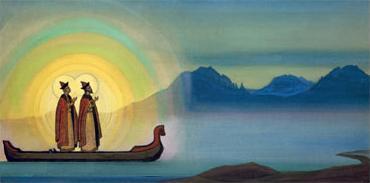 A Call to Adventure
Points of Attainment
Become One
[Speaker Notes: The Hero's Journey

A parallel comparison in our culture, through literature and story telling, the path of liberation and the journey of the Soul is in many ways about the “Hero’s Journey”. Although Joseph Campbell stated there are 17 stages of the Hero’s Journey, I’m summarizing for the sake of time. The main characteristics of this journey for the hero are:

Call to Adventure….This is a destiny that has summoned the hero and changed his spiritual center of gravity to a place unknown”….Siddhartha (the Buddha) leaves security of the castle to venture out into an unknown world.
Road of Trials is a series of tests, tasks or ordeals that an individual must undergo to begin transformation….emphasis here is that the spiritual seeker learns how to transcend the limitations of the thoughts and feelings in his consciousness that keep him from spiritually progressing. 
He learns to observe and listen with his senses, and through purification he eventually becomes an instrument for service.  
Then there’s the stage called: Apotheosis. This is the highest point in the development of an inner spiritual process….hero dies to the lower self to live in higher Spirit…moves to the state of divine love, compassion, and wisdom.
In the end, the Hero returns to the world or home, having achieved a Mastery over the higher spiritual realms and the material physical world with the newly acquired wisdom gained on his quest.
In our context, he shares his wisdom with individuals and groups, for the benefit humanity as an act of service
So, to tread the Spiritual Path, the spiritual seeker must learn to integrate the separate forces of his Personality, and unite or become One in consciousness with them. 
This will then fulfill the Soul’s purpose in being an agent of Service.]
Stages of Path of
Liberation
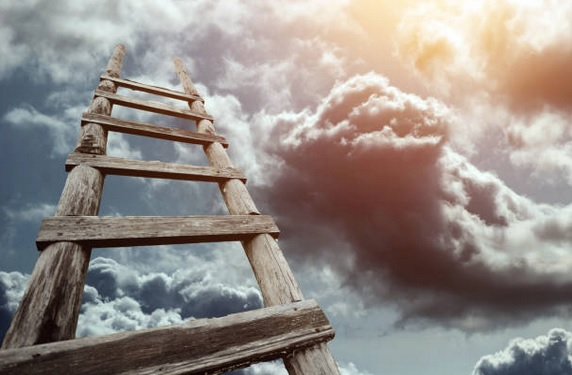 Mystical 
Probationary 
Discipleship
Initiation
[Speaker Notes: Stages of the Path of Liberation

I’ve mentioned “stages in Evolution”. As you consciously tread the Path in discovering who you truly are, you must remove all hindrances and distractions that keep you from clear seeing and knowing.  For you the spiritual seeker on the path of liberation, YOU will go through the following stages of evolution:

Mystical Path….Path of devotion to a person or ideal, or both.

Probationary Path….path of purification IS PURIFIYING  anything that is NOT the Soul

Stages of Discipleship…represents a milestone for the spiritual seeker where he makes a strong commitment to the path for inner transformation 

Path of Initiation…these are rare events that happen for the individual where he is confronted with a crisis and must make a paradigm shift to a new expanded awareness.

 I’ll discuss each of these paths in some detail - separately.]
Mystical Path
Aspiration and Devotion
Desire for Knowingness Lacking
[Speaker Notes: Mystical Path

The path of the Mystic is one of aspiration and devotion to a person, cause, or ideal. Typically, they can be found among the religious and devoted people and may remain in this state for many lifetimes. They can also be artists, poets, and architects.

The primary characteristics of a Mystic: 

This person sees the vision, can reach higher realms of consciousness, but NOT KNOW necessarily how to describe it, how to return to it….and does NOT necessarily want to know what it is about. 
Is usually emotionally focused vs. mentally….I’ll talk more about this difference later

Eventually a lifetime will come where the mystic will want to expand his consciousness and want to know about his path. This will draw the him onto the Probationary Path….the path of purification.]
Probationary Path
Learn to work with Forces / Energies
Responsibility and Self Control
[Speaker Notes: The Probationary Path

This is “probationary” in the sense of how your higher Self the Soul might evaluate and guide your growth.  From an esoteric viewpoint, this is undoubtedly the most difficult process to go through.

In this stage, the Soul desires the lower Personality and consciousness to grow and expand. He will take the first serious steps for treading the Spiritual Path by beginning to demonstrate control over the basic tendencies of his emotional nature and physical cravings. 

Thru the Soul’s urging, (i.e. through impressions and dreams), the probationer might be inclined to take him or herself outside of his comfort zone, and take risks, such as overcoming an addictive habit, or facing a fear in an effort to grow spiritually. This is indicative of learning responsibility and practicing self-control of thoughts, feelings and actions, which pave the way toward preparation of greater expansions of consciousness and service. Mastery of lower tendencies, such as, overcoming glamours is an ongoing process of purification, which can last lifetimes. 

During this time, the student also begins spiritual study and meditation.
Meditation will aid in balancing and integrating the mind into expressing Soul qualities and “right thinking”. I’ll get to the importance of meditation and being the Observer in November’s talk.

So in essence, the Probationary Path is a time of purification; for establishing a calmness in the lower vehicles and beginning to demonstrate control over:

Mental – thoughts and determine one’s motives
Astral / Emotional– including emotional desires, negating reactivity and urges
Physical – eliminating gluttony, cravings, drink and any addictions.]
Purification
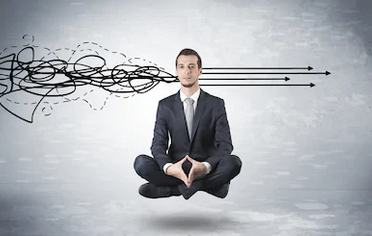 Learning to work in Subtle Realms
Character Building
[Speaker Notes: Purification
While still on the subject of the Probationary Path, I want to go a little deeper into the a key concept for the spiritual journey namely Purification. It is a continual process you will be dealing with right up to the 4th Initiation. 

During this time, you will confronting negative thoughts and tendencies as they appear in your consciousness….because after all you are purifying your mind and astral body of anything that is NOT of the Soul’s nature, including glamours and illusions.

Specifically, these would be any limiting energies or unconscious tendencies, such as anger, selfishness and fear that keeps you from being harmless or for experiencing Oneness and a full alignment or integration with the Soul. 
Together, these limiting energies constitute a tendency to do harm to others and the environment…..I’m not talking just about direct means of harm, but subtle things such as avarice, selfish behavior, passive-aggressive attitude, deception, lying, lack of kindness or compassion; I’m in it for me, my family only”, my Political Party, nation or race”, etc.  
These are all examples of the Personality acting separately from the Soul’s consciousness.

As a Probationer, the Personality is working in the subtle realms to help offset harmful energies with the opposite energy, for example selfishness is replaced with cooperation, goodwill, or harmlessness.
As a Probationer, you are Character building….you have a newly acquired sense of responsibility. This is one of the first evidences of Soul contact. Here, you are practicing self-control over thoughts, feelings, and actions which pave the way towards preparation of greater expansions of consciousness, and service. 

Character Building involves:
Learning Self control in thought and deed, e.g. overcoming of addictions and taming a reactive nature.
Become aware of forces/energies around you and responsibly working with them.
Develop sensitivity to the inner world and higher planes…general obedience to impulses from the Soul.
Begin to trace the origin of deep anxieties, e.g. fears and anger.

Time factor for integration & purification…..?

The Probationary Path ends, approximately with what is called the 1st Initiation. This initiation has to do with a birth of love for humanity in the heart.
 
I’ll go deeper into to the first two “Spiritual Initiations” in the March class.]
Path of Discipleship
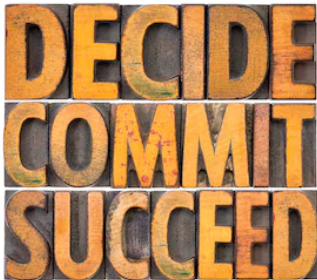 Willful Control of Energies
Deeper Commitment to Path
[Speaker Notes: Path of Discipleship or Esotericism

On the Probationary path, the probationer has begun the purification process of his lower 3-Fold nature. The “aspirant” will continue the purification process, but he will learn to willfully control his aberrant energies….He is still pulled by forces and energies, such as anger, desire, and selfishness, which are difficult to control, and often have an unknown and deep-seated origin, but he is learning to stabilize his consciousness. 
NOTE here:  Up to the 3rd Initiation, the individual is astrally polarized, NOT Mentally. i.e. the Personality has many personal drives to offset.

On the path of “discipleship”, the individual takes on a more serious tone and is committed towards deepening his spiritual work of Soul-Integration. Note,  the disciple must muster his courage to face and transform his own lower energies.
The disciple’s Personality is evolving and entering into a new and wider field of awareness, relationships, responsibilities, and influence.
His life is characterized by a shift from an emotionally focused polarity in the mind of the Personality to a mental-mindful focus. At this stage, a considerable  measure of control is established over the emotional and reactionary tendencies.
How? Through meditation and allowing Buddhi to replace the reactive energies of the astral body. [CHART] 

On the path of Discipleship the disciple is learning to be focused on mental levels. While this occurs, the Antahkarana is being built, to create a bridge that will connect the Concrete Mind to the Spiritual Triad.  See [CHART] See dotted line. The disciple is learning to create and express thoughtforms with purpose and intentionally. He is learning to expand his mind using mental techniques.      
I will review Techniques in November’s Meditation /Becoming Observer talk in a handout.

The Disciple will deepen his/her spiritual studies to know the inner Self better. Development of the intuition, discernment and discrimination in consciousness is ongoing.
Stages of Discipleship – D.K. enumerates 6 distinct stages in attainment that culminate in expansions of consciousness. …I’ll discuss these in detail in the class in March.
A major spiritual Goal for disciple is the 2nd Initiation as he learns to willfully control ALL of his lower desires and tendencies. As D.K. says in A Treatise of White Magic:….“Kill out all desire!”

In summary for the Path of Discipleship:
You are deepening the practice of embodying Soul values, e.g. cooperation, goodwill (love-wisdom) and harmlessness.
This is an understanding of the meaning and difference of loving and the Will to love….this is akin to connecting the heart and mind together for service.
Buddhi is gradually replacing a reactive emotional-ASTRAL nature.  [CHART]
Based on success of your inner planes work and own purification, you may also be recognized by Masters / Guides that you are part of an inner planes group or Ashram for implementing the Plan.]
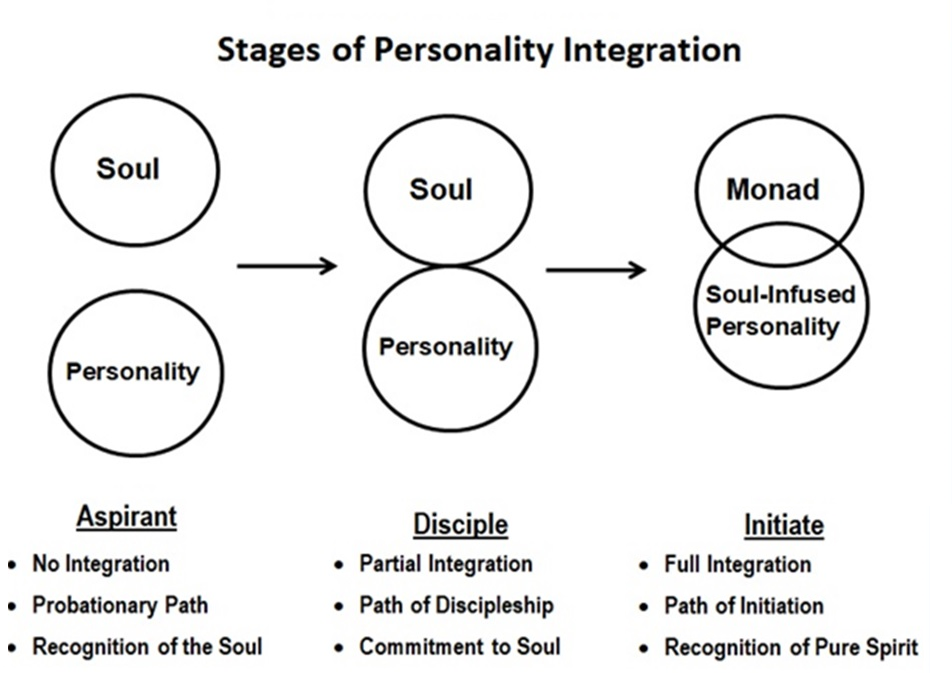 [Speaker Notes: Stages of Personality Integration  [HAVE DIAGRAM IN HAND]

[CHART] + RECAP with Explanation

Before the individual takes the higher initiations with the Soul and achieve liberation, he must have accomplished at a minimum, the following conditions in consciousness:

Bring the lower mental, emotional, and physical vehicles into an alignment with the Soul – as an integrated whole.
The matter of the lower three vehicles is replaced with the higher corresponding energies of the Spiritual Triad. [CHART] , namely Buddhi + Manas
State percentage of matter replacement and Soul Infusion of lower 3 vehicles:

1st Initiation – 25%
2nd initiation – 50%
3rd Initiation – 75%]
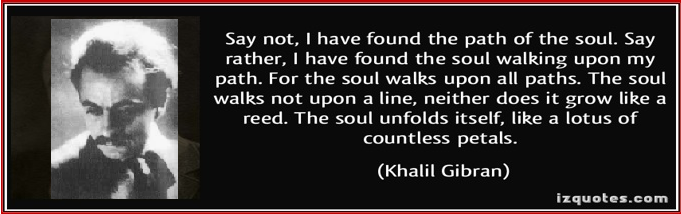 [Speaker Notes: Quote from Gibran on the Soul

“Say not, I have found the path of the Soul.  Say rather, I have found the Soul walking upon my path. 
For the Soul walks upon all paths. 
The Soul walks not upon a line, neither does it grow like a reed. The Soul unfolds itself, like a lotus of countless petals.”]
Final Phases of the 
Spiritual Path
Disciple becomes Initiate

Awareness of Dweller
[Speaker Notes: In the final phases of the spiritual path, the disciple becomes the Initiate as his mind and the lower threefold vehicles have already been brought into rapport for some time and dominated by the Soul. 
Before, he was balancing the emotional-reactive energies in the astral body. Now, he must deal directly with illusion, and reconcile these in his mental nature. These represent some of the final obstacles or hindrances he must overcome in his mind to progress on the Path.

It is the Soul on its own plane that reconciles the pairs of opposites around illusion. For this to happen, the Personality must be well developed and integrated with the Soul. The mind becomes the burning ground and battlefield for transformation. So, what is working out in the mind?

Reconciling dark tendencies in the mind. With the dualities clearly in mind, it dawns on the disciple to realize his struggle is between his own selfish will and that of the higher Divine Will. He chooses to stand in spiritual being with the Will of the Higher Self.  
At this stage, he probably is already sensing the Monadic pull and must use discrimination and dispassion in his mind to control all illusion.
He is aware of the Dweller. He still has an attraction to matter and form, but he recognizes the pulls of both, and that he stands in consciousness between the two great forces. 
Since the disciple has been meditating for some time, the reconciliation of the pairs of opposites is accelerated by the his contact with the Buddhi energy as it replacing the lower astral matter.
 
For Advancing on the Path
Keep in mind, the disciple is developing a mental orientation and becoming the Observer of thoughts, feelings and sensations.
Once he acknowledges an energy to change, a transformation or initiation in consciousness can take place over a relatively short period of time.  This depends on his willingness to “LET GO” of the old energy.]
Embracing Crisis
Crisis is Opportunity
[Speaker Notes: Embracing Crisis
Someone once said: ‘If you don’t have a crisis in your life – find one!’ On the face of it, this sounds pretty bizarre, and even counter-intuitive, as we typically want to find peace in our lives and not crisis. In reality, the disciple does not go looking for a crisis, but he attracts it to himself, via the Soul as something he must overcome and transform within himself.
 
Before talking about the esoteric concept of Initiation, let’s first look at some definitions of crisis borrowed from “www.thefreedictionary.com” Website:

‘A crucial or decisive point or situation; a turning point.’
‘An unstable condition, as in political, social, or economic affairs, involving an impending abrupt or decisive change.’
‘A point in a story or drama when a conflict reaches its highest tension and must be resolved.’
 For our discussion, we will pay particular attention to the words: decisive point or situation…; ‘ ‘…unstable condition…,’ or ‘a conflict reaches its highest tension and must be resolved.’
 
So with crisis after crisis in your life, did he really learn from this crisis? ….he will be tested to synch in the experience / knowledge  in consciousness that you have learned; the positive result will be more Soul radiance and the  learned experience will be stored in your Being, i.e. the Causal Body + Permanent Atoms.

Causal Body is Body of the Soul and the storehouse of wisdom accumulated over lifetimes. It stores 5 Permanent Atoms, which exist on the 1st subplane of 5 planes in the Human Constitution. Reference the Human Constitution chart.

I’ve stated that when the individual sets himself on a course of completely realigning his Personality with the Soul, he will then have to purge and transform anything and everything in his consciousness that keeps him from directly knowing the higher mind or Divinity in his own nature. In esotericism we think of crisis an opportunity for change and transformation in consciousness. 

What is being transformed? Its most likely a certain deep-seated underlying thought pattern in consciousness that blocks you from clear seeing and direct knowing….It has been with you all your life, and quite possibly from other lifetimes. 

Purification is ongoing as you are wanting to ultimately become the Higher Self.
At the time of crisis, the Initiate Becomes, or embodies in consciousness the qualities of the Spiritual Triad [CHART] in his mind. This “conscious” action contributes towards the actual initiation, or expansion of awareness.
 
Note: during the path of liberation and the initiatory processes, numerous lifetimes can pass before the Initiate achieves mastery over the lower planes.]
Immersion in Crisis
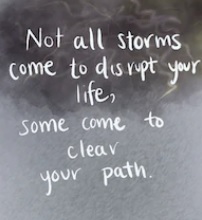 Initiate is Teacher of own Reality
A Paradigm Shift in Mind
[Speaker Notes: Path of Initiation
The final stage of the spiritual path is the Path of Initiation.

As a parallel note on initiation, many Esoteric orders from the Ancient Egyptians to the Rosicrucian's, and Freemasons have ceremonies and initiations. But initiation of what or into what? 
“…. into a new understanding or expansion of the true Self”. Any type of growth for the individual can be also applied towards the group (such as an “individual” corporation or nation). 
Initiation is a process of growth where a new orientation towards the world  (both inner and outer) has taken place. So, initiation is another word for evolution of the self (small “s”) and integrating with the Self (large “S” ) or group….AND it is a paradigm shift in consciousness.
 
The initiate learns he is "The teacher of his own reality". Thus, he becomes self-evolved. He learns to shift his perception of reality to a new level of insight and understanding. 
 
He must pass through 4 major initiations before becoming a Master of the Wisdom. The first three initiations relate to overcoming major obstacles: 

First Initiation - Physical cravings, and addictions are contained. Birth of Christ in Heart. The Master and the Ashram take note.
Second Initiation - emotional passions are willfully neutralized
I’ll be talking again about the 1st and 2nd Initiations in more detail at the last class in March.
Third Initiation – Initiate is limiting ANY separative tendencies of the mind. This means he has shifted from an Astral to Mental polarization; has a vision of the Plan; and Soul steps aside as main guide – The Monad  or Pure Spirit is now Primary guiding FORCE.
At the 3rd initiation, the Disciple-Initiate is infused with the light of the pure Spirit or Monad. This initiation is called the Transfiguration. This marks the first time the Personality of the disciple can make a direct connection the Monad. Will is then fused with the Monad’s Will. 

The final 4th initiation is called the Renunciation.
The initiate-Personality is now directly connected or At-One with the energies of the Spiritual Triad. They completely permeate the brain, the mind and lower 3-Fold vehicles. 
Complete release of ALL attachments to the form life AT THE 4TH INITIATON. The initiate-Personality has nothing in his consciousness or karma that ties him to the lower worlds of human evolution.  The cycle of rebirth is complete and the Causal Body is destroyed.
At this last stage, the Monad-Pure Spirit is now ready to become Master of all the 7 planes of the Cosmic Physical Plane. [CHART]. He can choose to contact the lower worlds in service, at will.]
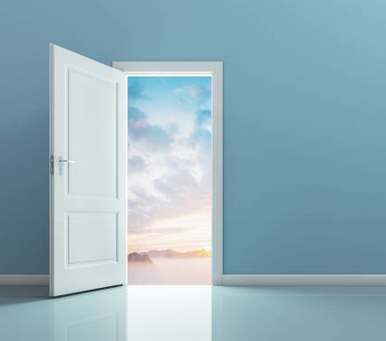 Conclusion
[Speaker Notes: In conclusion on the Journey of Soul and EVOLUTION of Consciousness talk 
 
I’ve talked about Human evolution and how it is about the transformation of consciousness
What you encounter on the Spiritual Path, e.g. dealing with problem energies and purifying your own consciousness.
The process of purification, and initiation and its purpose on the Spiritual Path
The nature of Crisis, DISCIPLESHIP AND INITIATION and the opportunity THESE offer.

QUESTIONS?

For my next talk in November, I’ll be talking about Meditation and Becoming the Observer.]
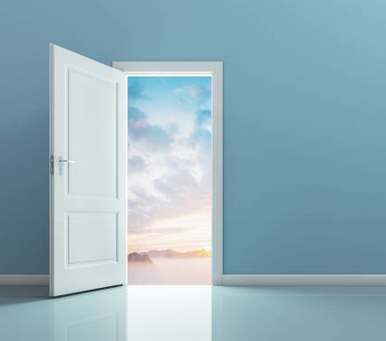 Meditation
[Speaker Notes: Alignment Meditation

Note, how much time is left.]